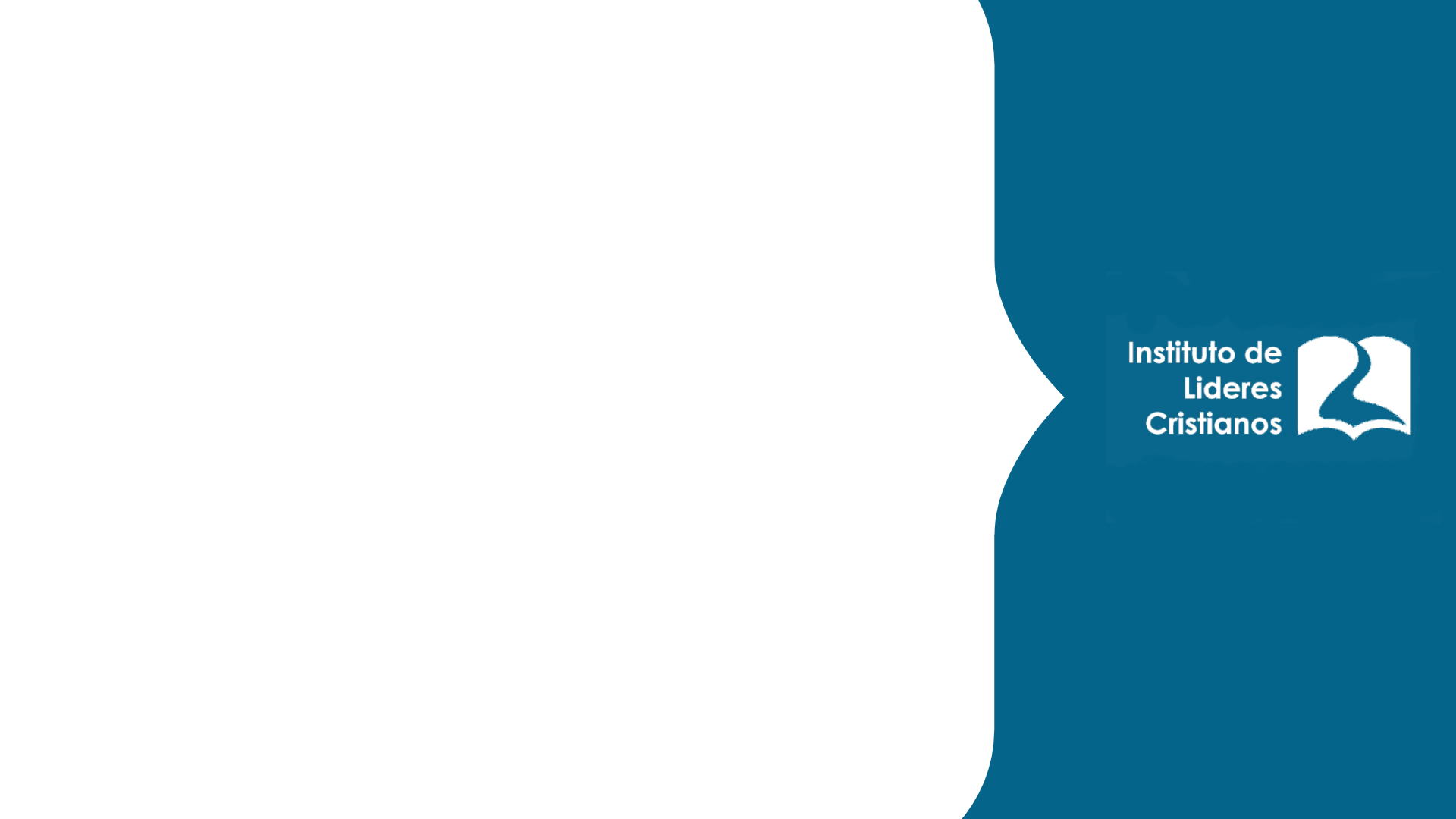 Religiones 
comparativas
Lic. Julio Eduardo Contreras Carrillo
UNIDAD 5: 
EL FENÓMENO DE LAS SECTAS

MOVIMIENTOS SECTARIOS Y ACTITUDES SECTARIAS
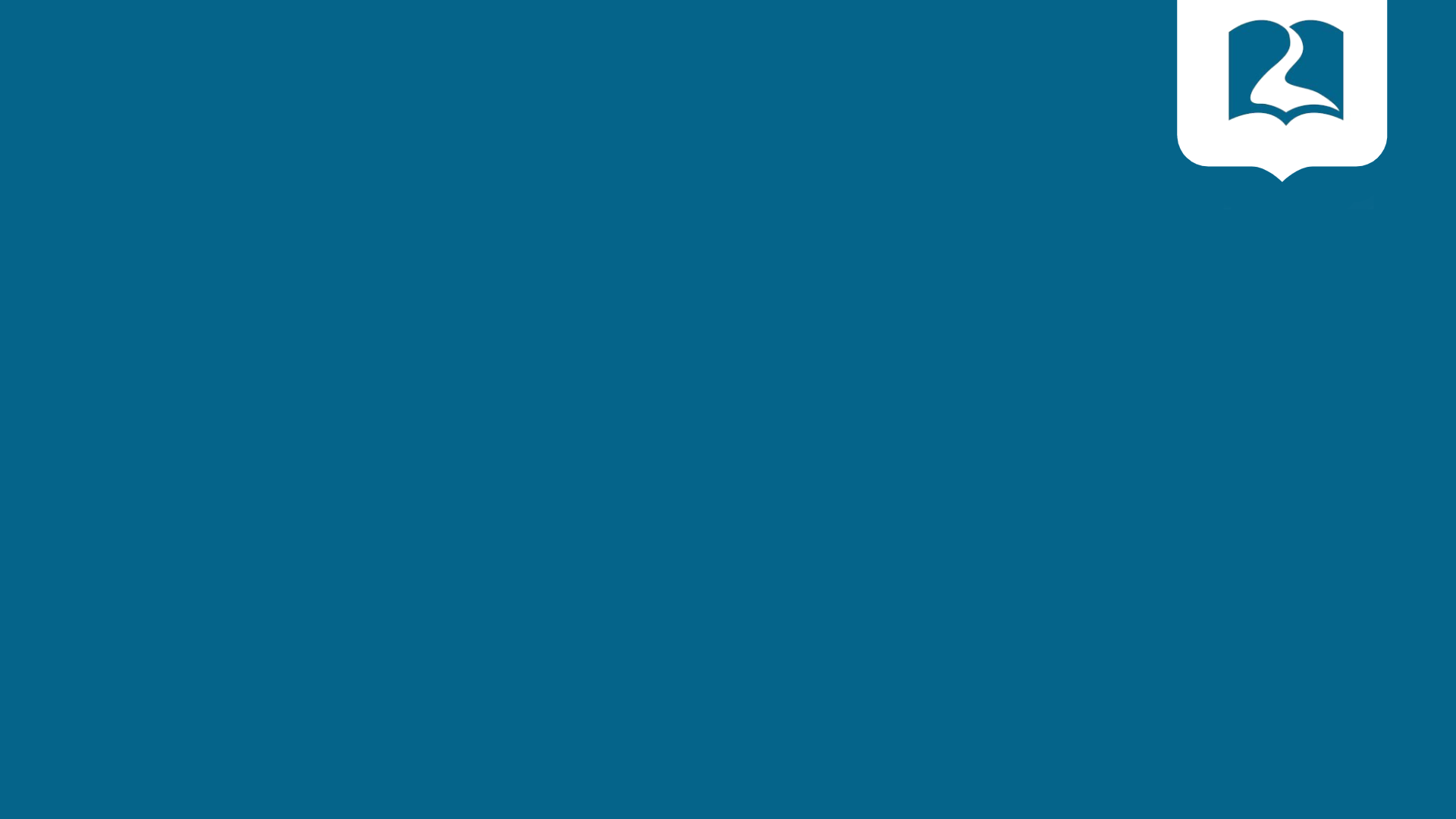 Movimientos sectarios y actitudes sectarias
INSTITUTO DE LIDERES CRISTIANOS
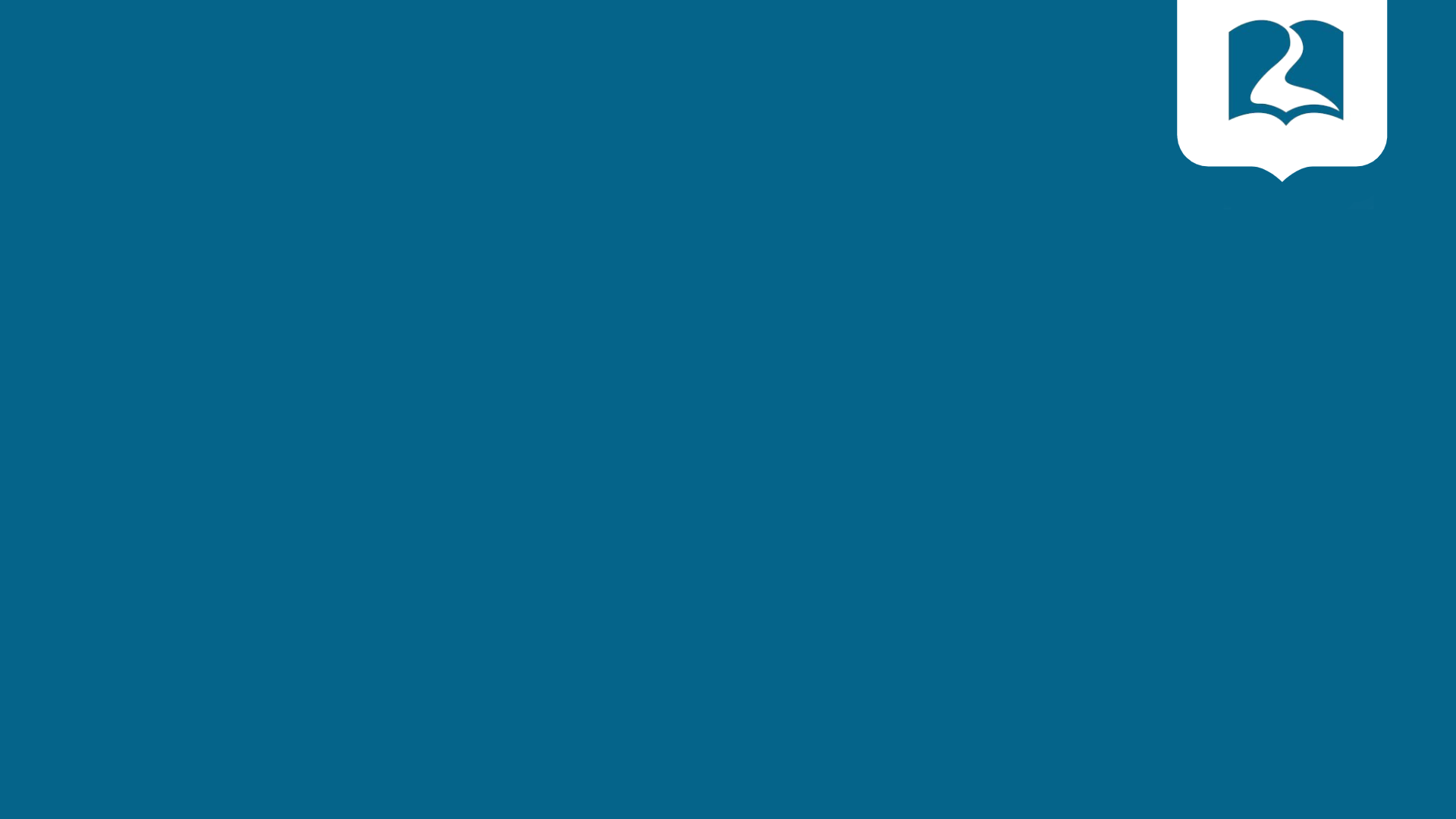 Movimientos sectarios
INSTITUTO DE LIDERES CRISTIANOS
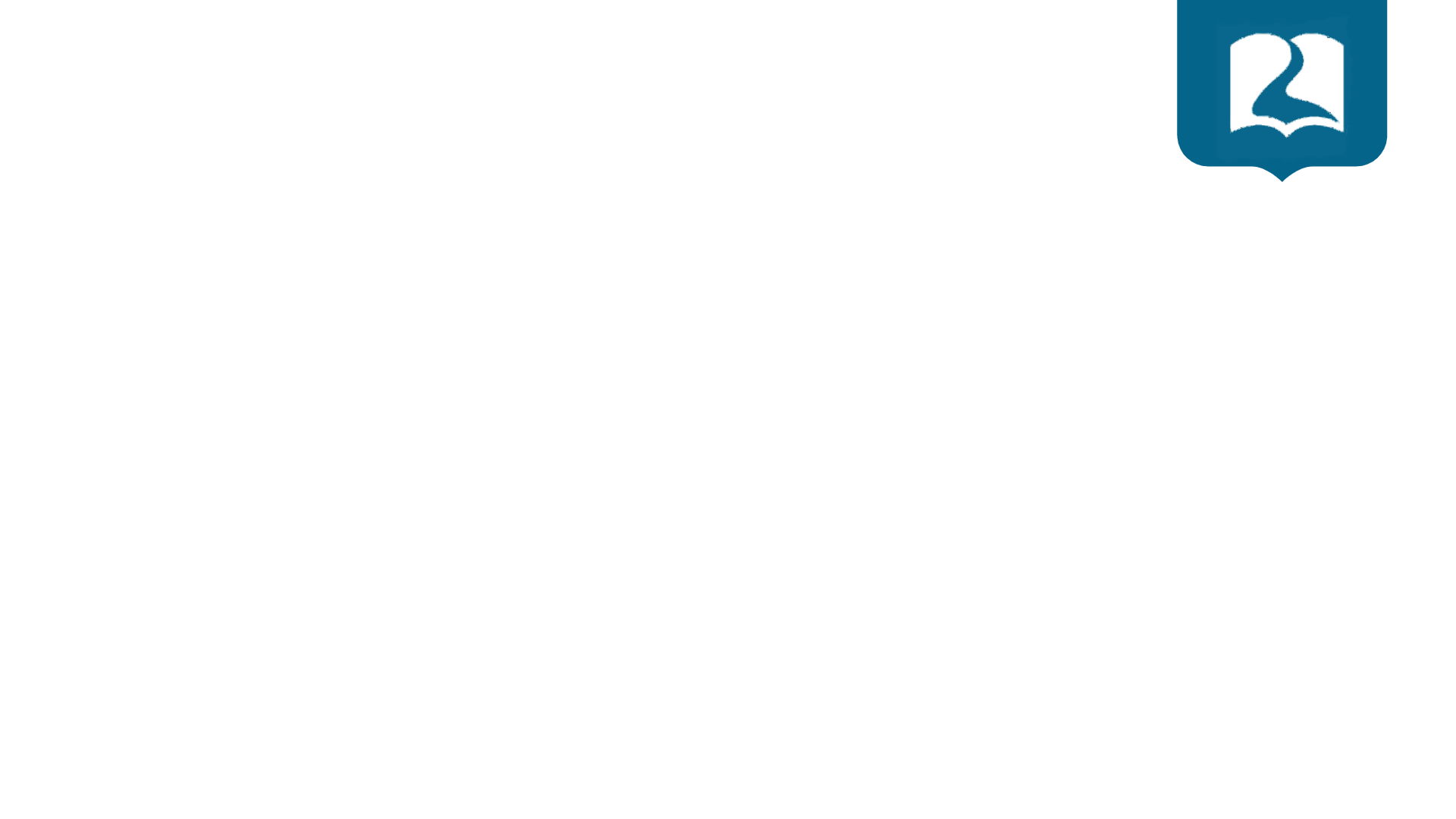 Movimiento religioso
Movimiento religioso es una tipología de movimiento social e ideológico en el ámbito de lo religioso.

La clasificación sociológica de los movimientos religiosos se desarrolló inicialmente por Max Weber y su discípulo y colega Erns Troeltsch. La realizaron en realación a dos tipos de ideales: “secta” e “iglesia”
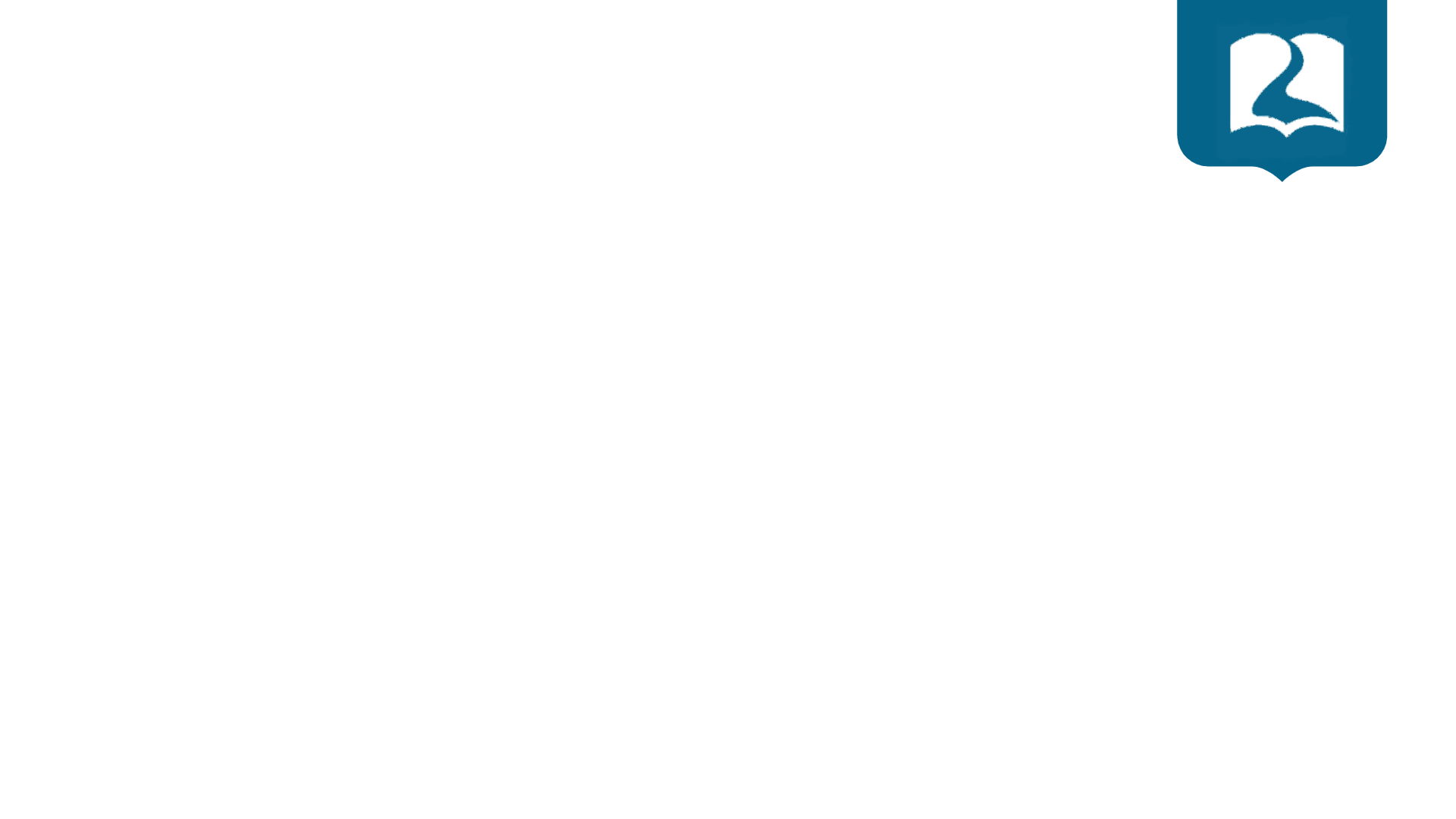 Características de las sectas:
Son rigurosamente autónomas y separatistas. Se separan carnal y resentidamente de su iglesia o grupo madre o bien de su doctrina fundamental.

Desarrollan una idea mesiánica de ellos mismos. Se creen los elegidos de Dios y los más puros, cuya misión es traer la verdadad y la luz a los que están en error.
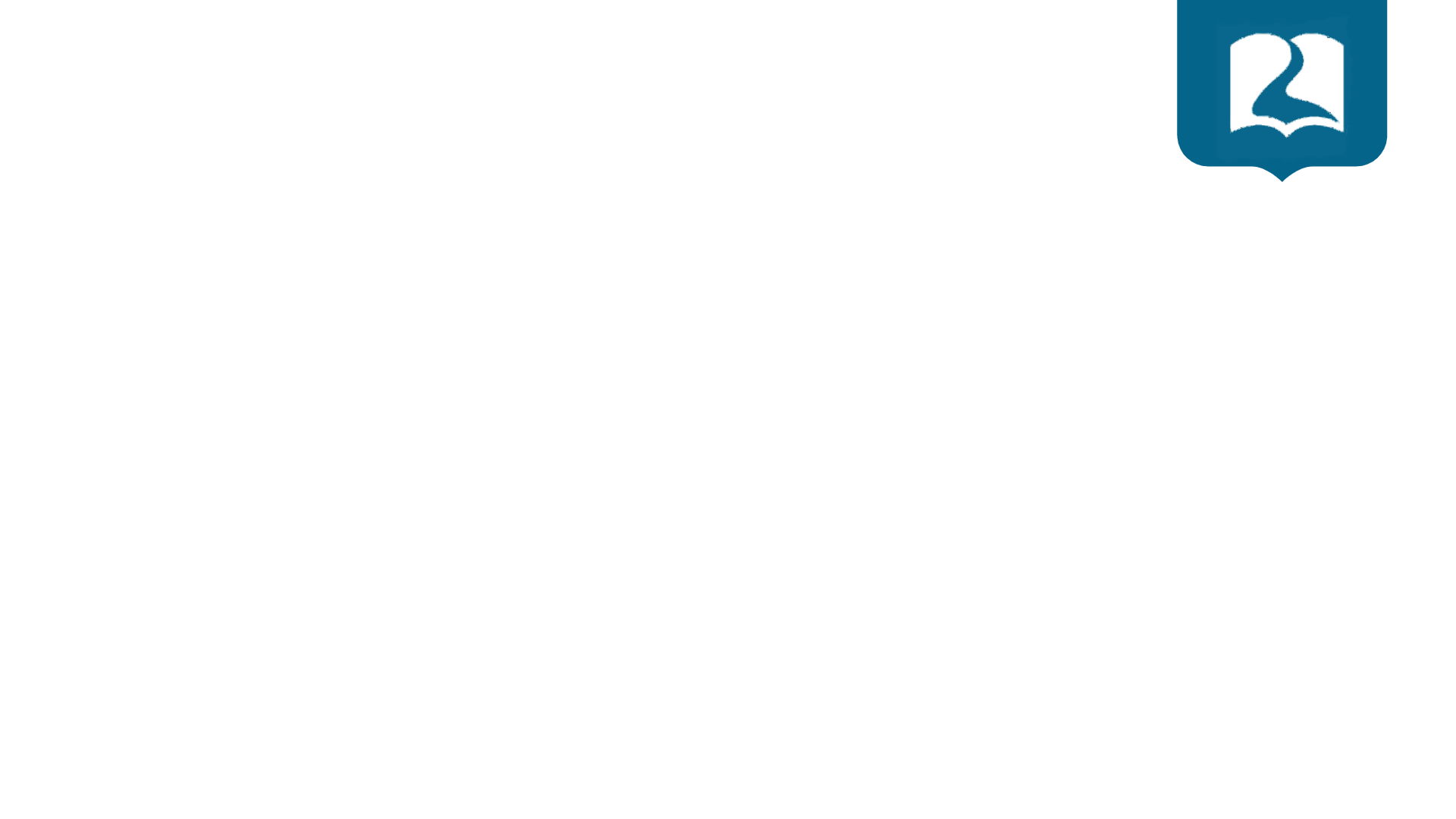 Espíritu aparentemente fraternal. Sólo ellos son una verdadera y única familia, aún más cercanos que los parientes de sangre. El líder es un padre a quien hay que obedecer y escuchar.

Son muy proselitistas. Buscan a toda costa ganar adeptos, y para ello invierten mucho tiempo, dinero y esfuerzo, aunque se lastime las relaciones familiares.
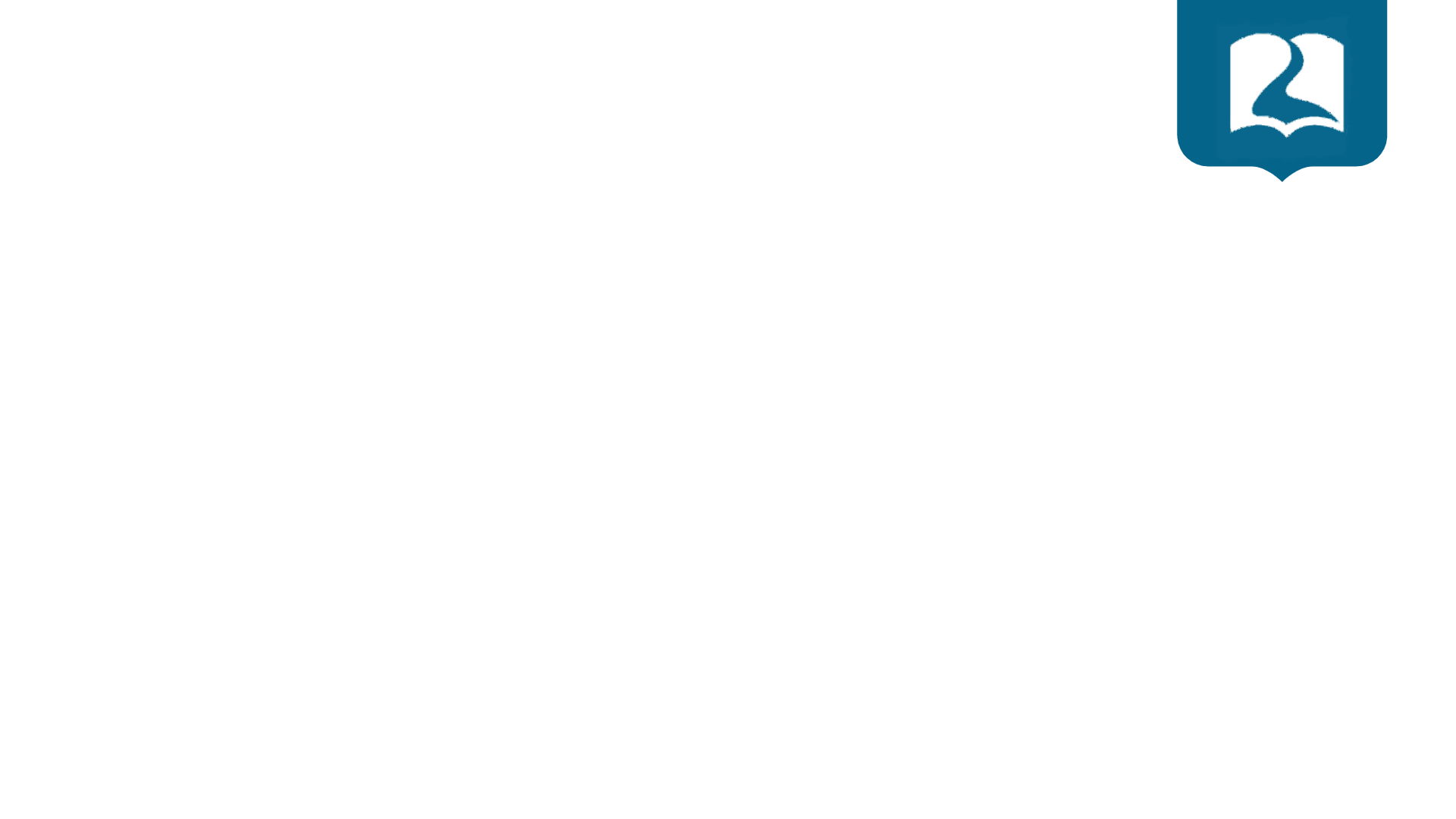 Patológicos. Son fanáticos, intolerantes, dados y regidos por las visiones, sueños, fantasías y falsas profecías, que son proyecciones de sus pasiones carnales.

Sincretistas. Es decir, mezclan ideas y doctrinas políticas, religiosas, culturales, etc.
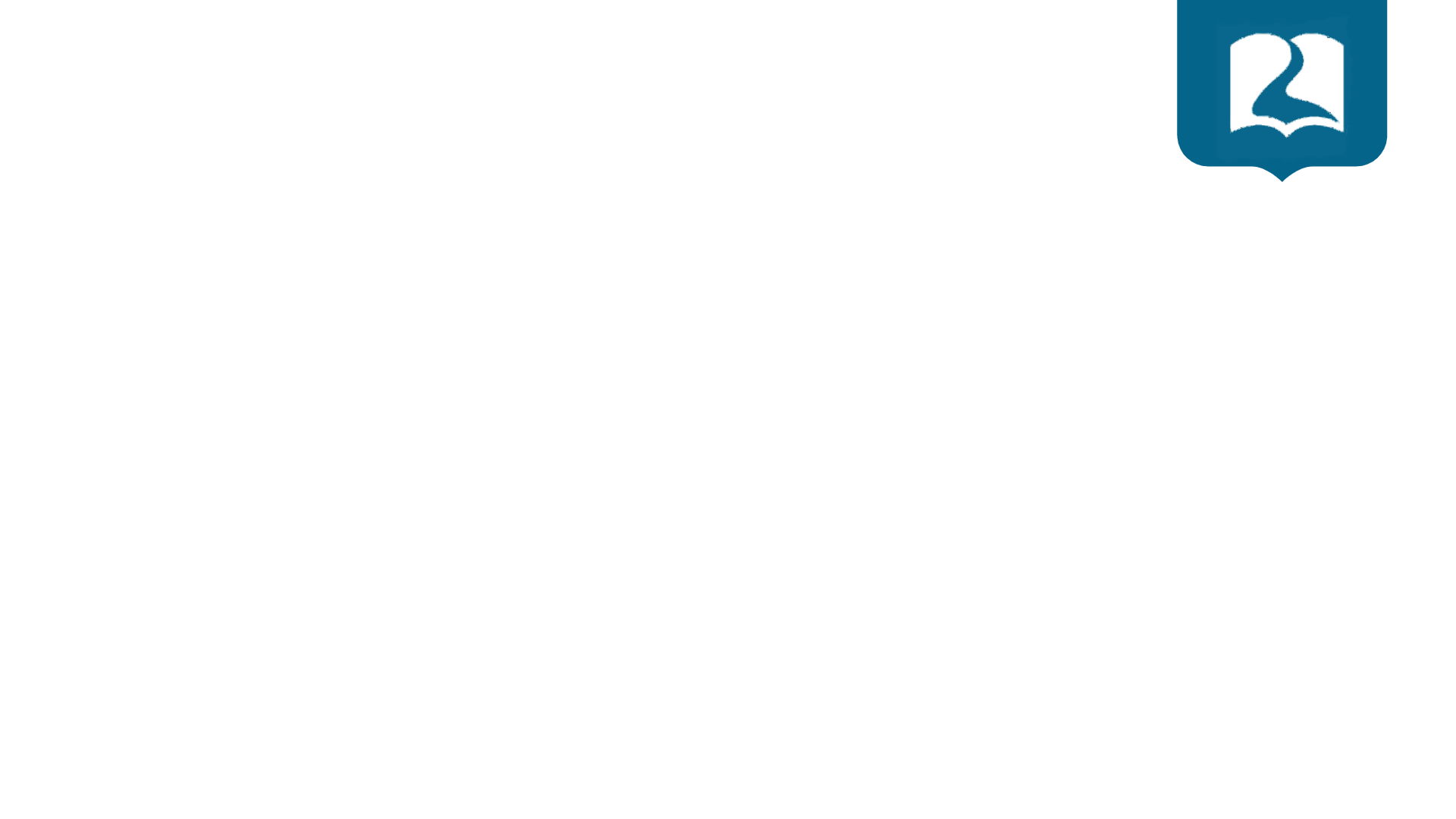 Falso voluntarismo de sus miembros. Exigen bastante a sus fieles, engañándolos y seduciéndolos y al mismo tiempo diciéndoles que es voluntario.

Temor y moralismo. Infunden el miedo para que no haya desertores y exigen conductas exageradas y se les gobierna de manera autoritaria.
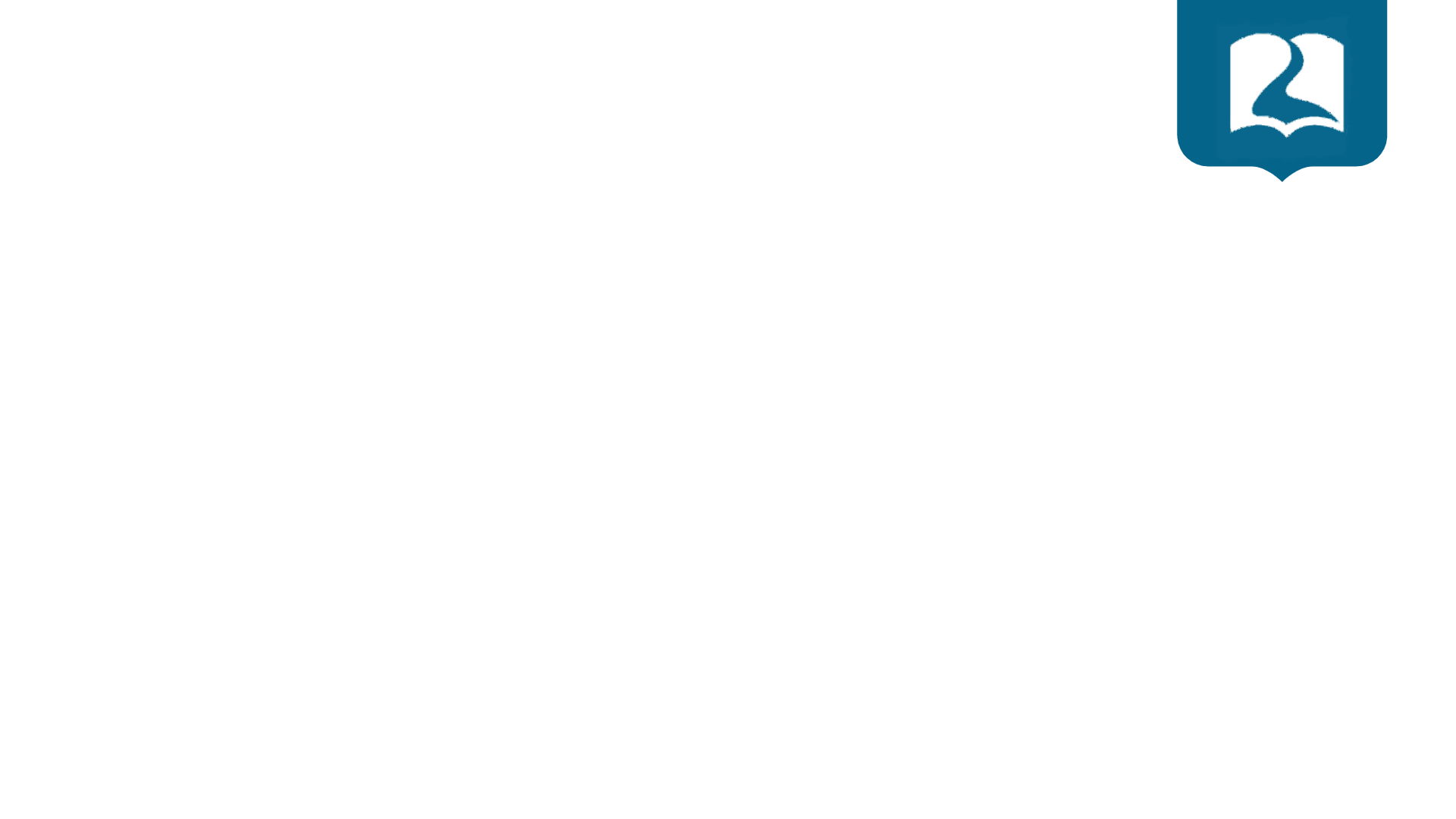 Perfeccionismo y bienestar. Todas las sectas tienen un deficiente trabajo de interpretación bíblica; de tal manera que acomodan los textos de manera caprichosa a sus propios intereses y deseos carnales.

Satanización. Las sectas satanizan o critican de malo y negativo, todo lo que sea contrario a sus enseñanzas y prácticas.
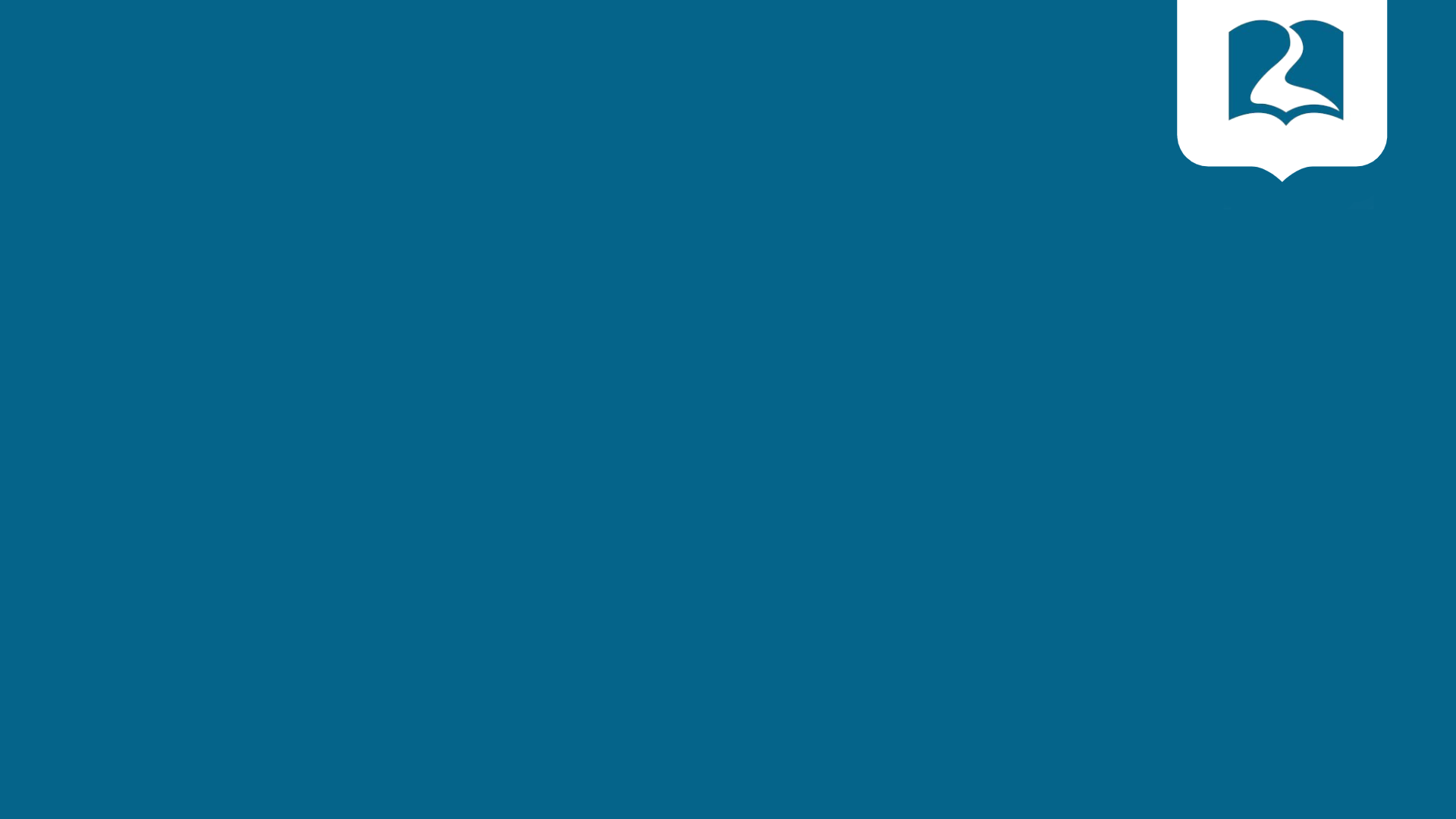 Actitudes sectarias
INSTITUTO DE LIDERES CRISTIANOS
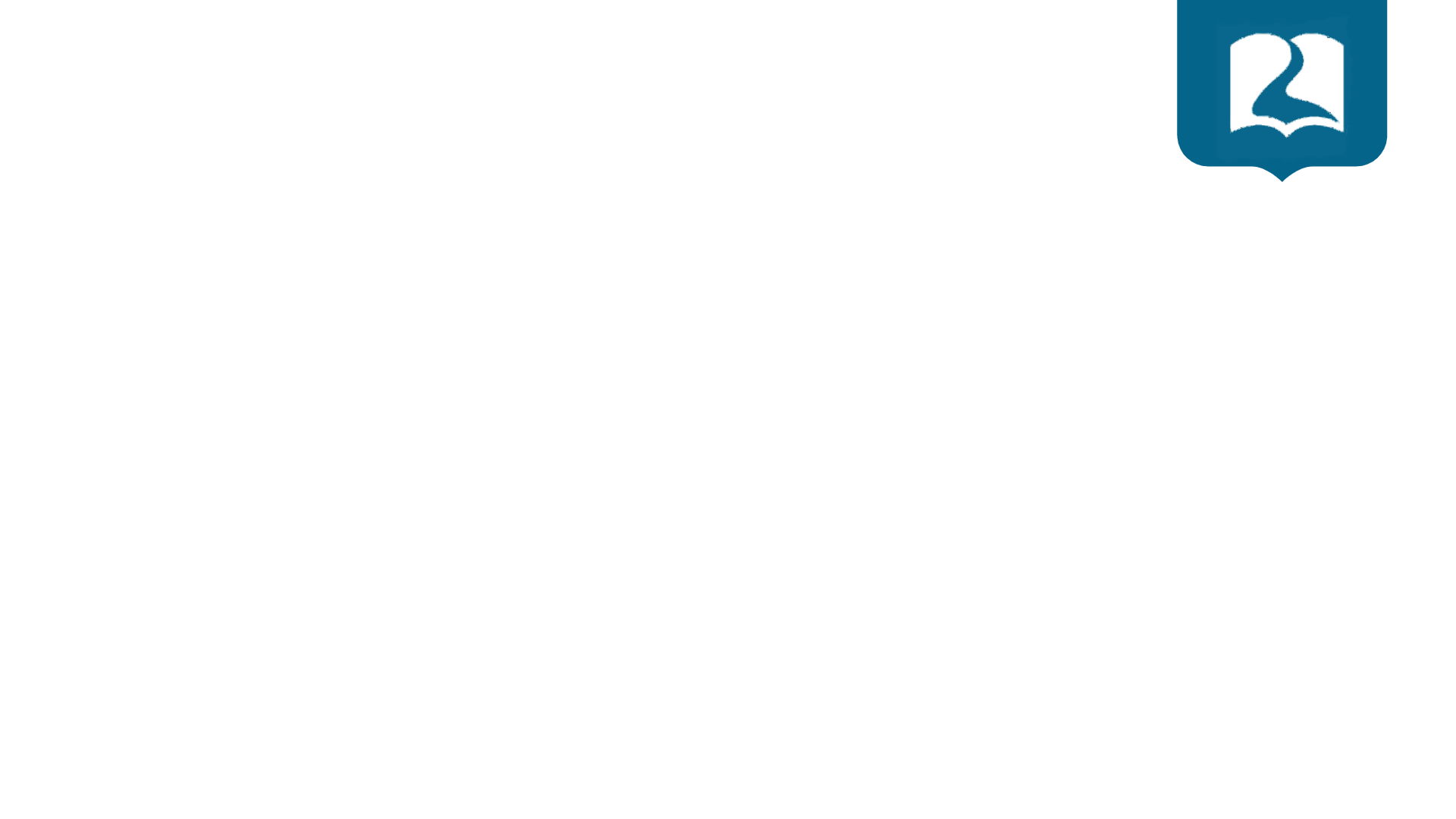 Las actitudes sectarias ocurren entre los miembros de un grupo que profesan una doctrina, creencia o defienden un discurso que les hace sentirse exclusivos en el medio socio-cultural al cual pertenecen.
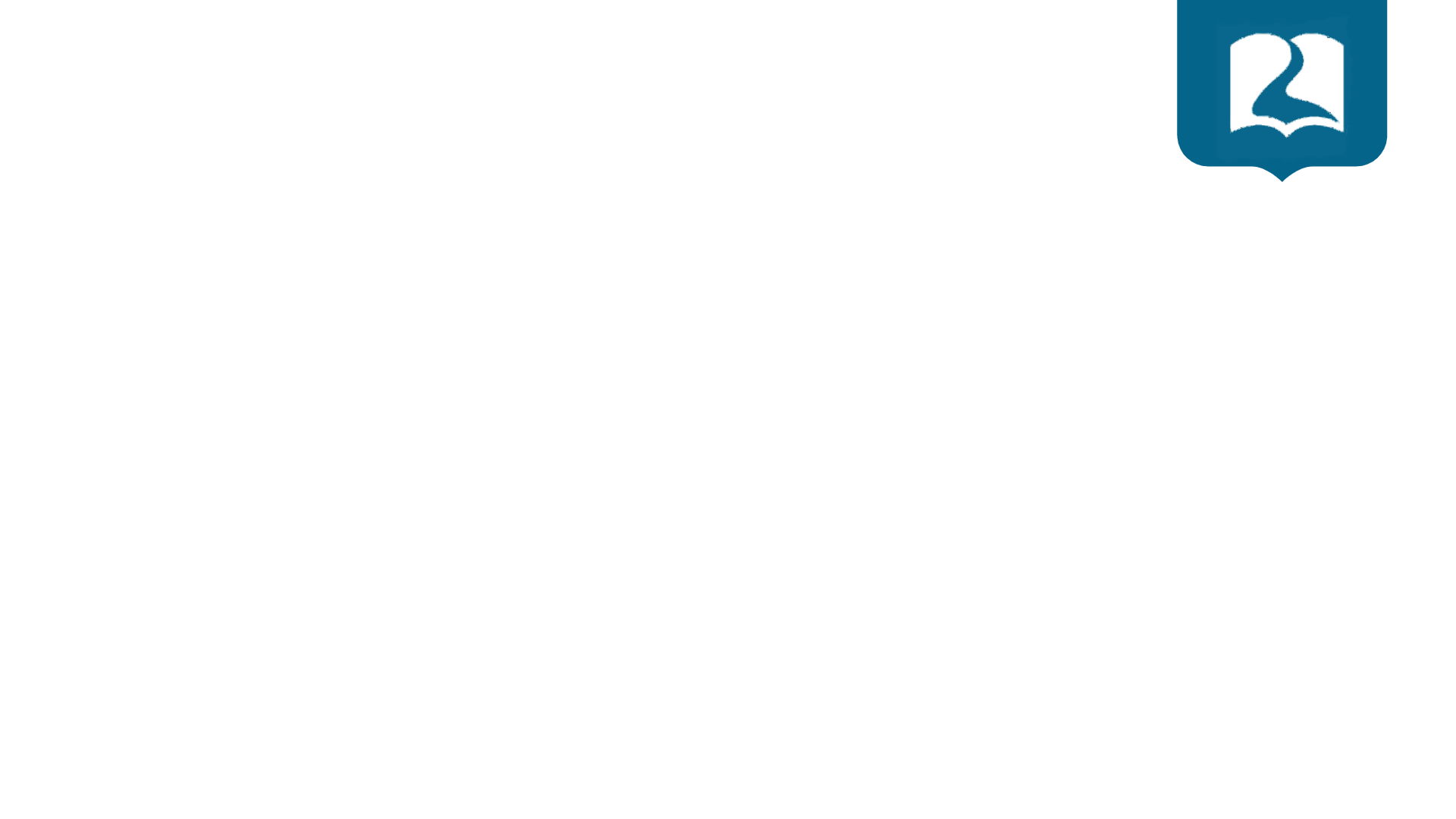 Lo que les hace sentirse exclusivos, diferentes y superiores, es la creencia de poseer una sabiduría o unos conocimientos que permiten ser conocedores de ciertas verdades absolutas en relación a temas sociales, espirituales, etc.
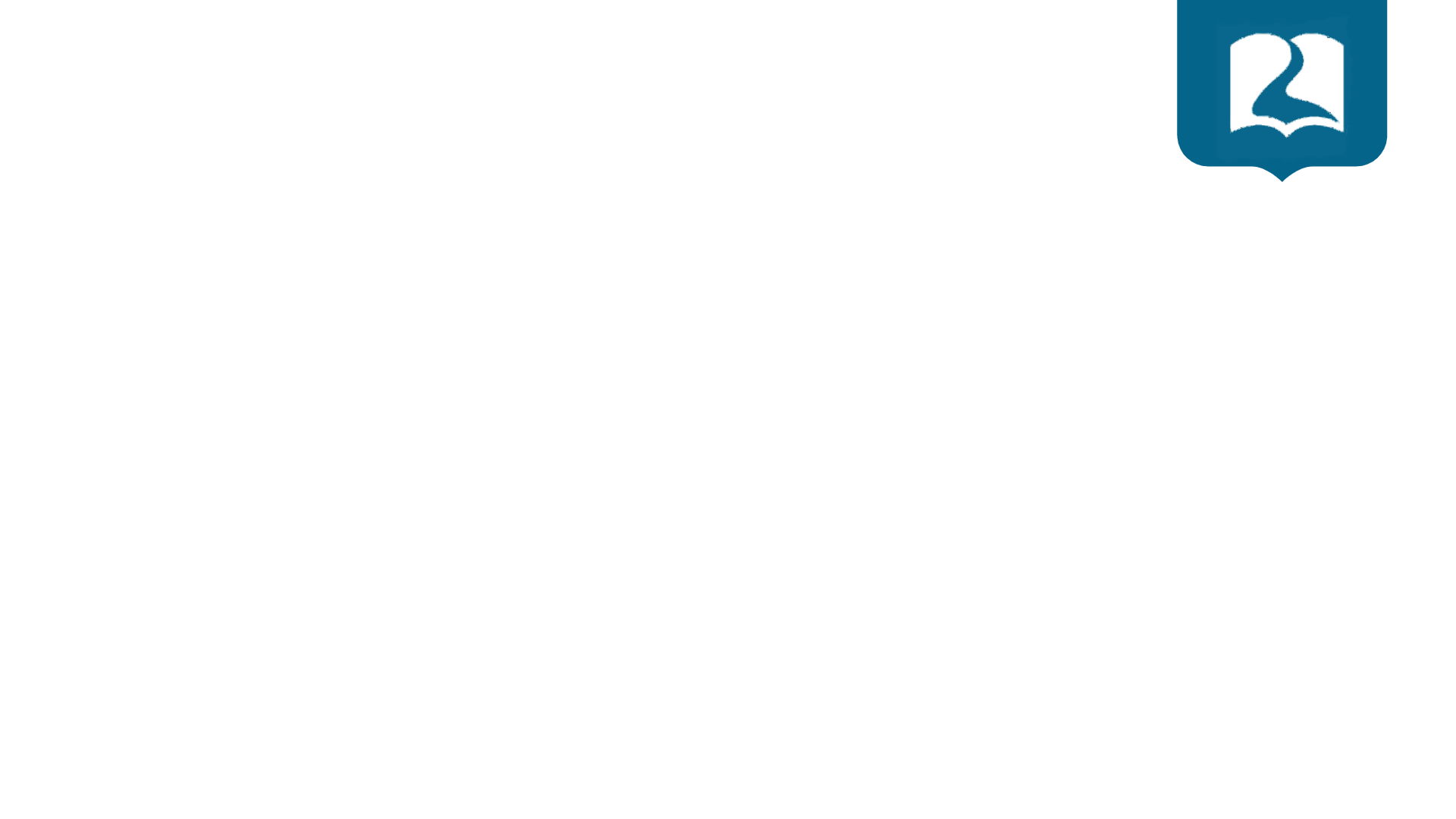 Si te sientes poseedor de una doctrina que explica la verdad absoluta sobre la espiritualidad, te sentirás poseedor de un poder que los demás no tienen, disponer de cualquier poder te confiere una sensación de superioridad sobre las demás personas de tu entorno; sin embargo, esta sensación, es algo que acorta y estrecha tu campo de vision de la realidad.
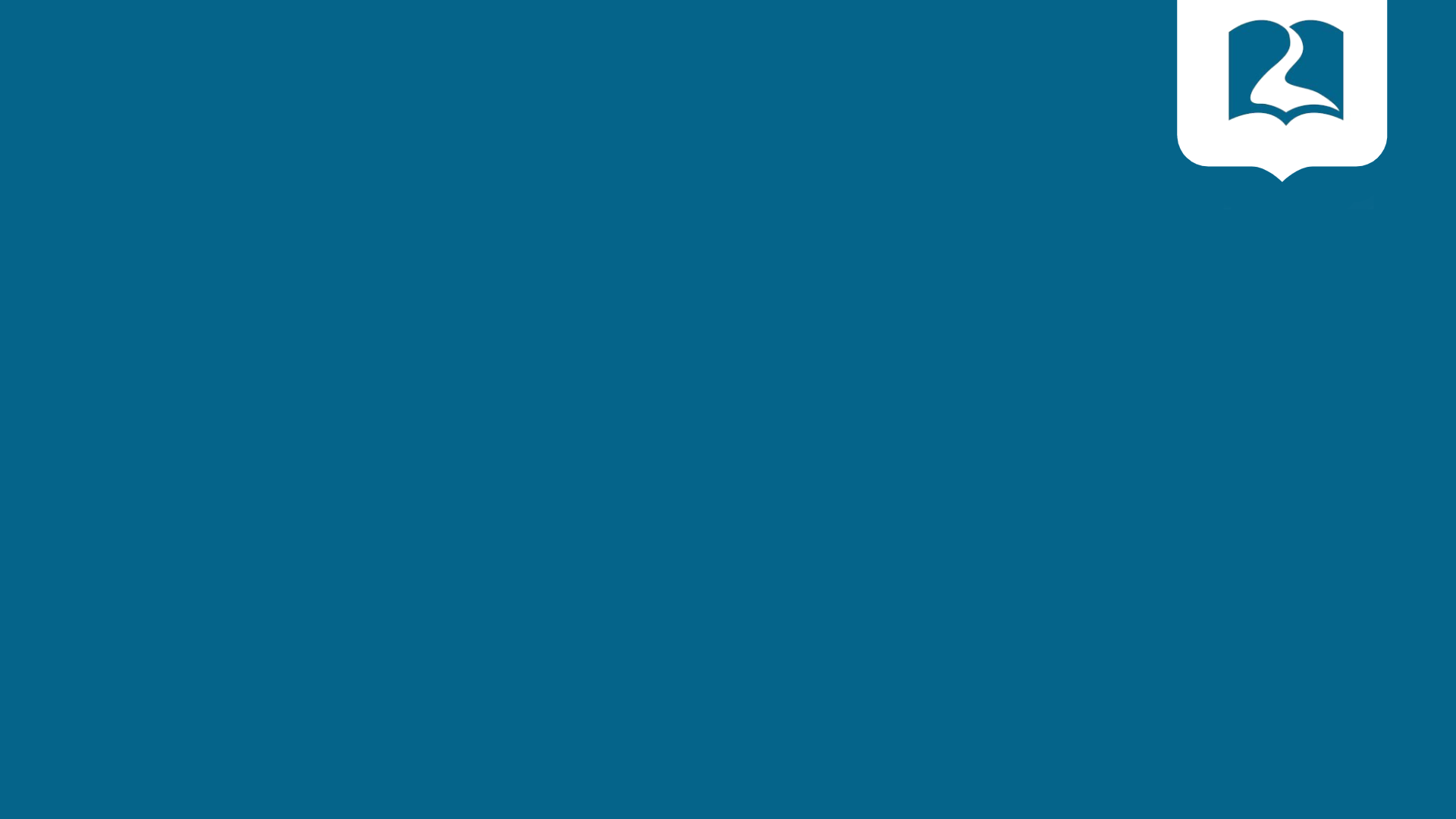 Oremos
INSTITUTO DE LIDERES CRISTIANOS
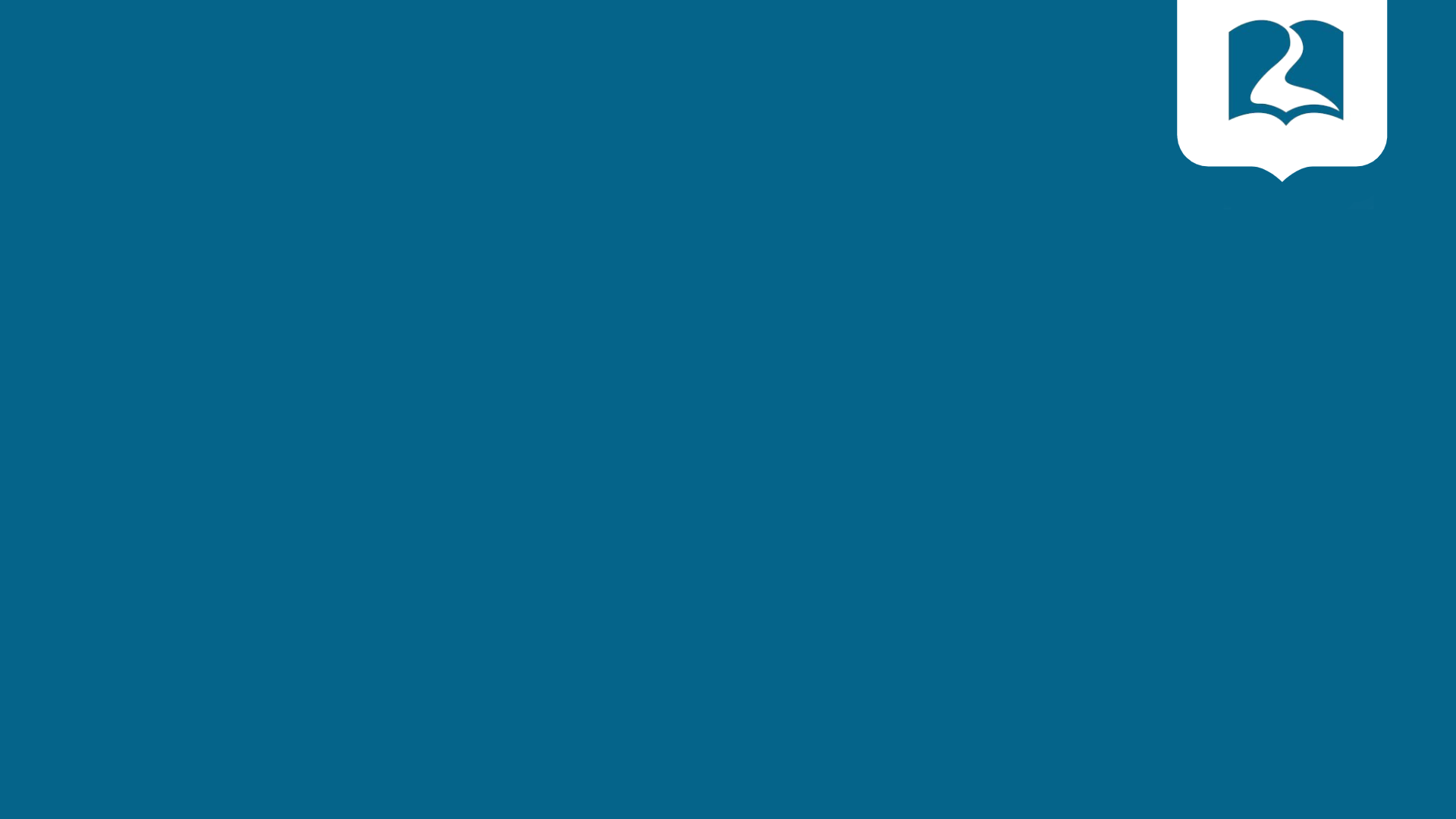 Gracias y bendiciones
INSTITUTO DE LIDERES CRISTIANOS